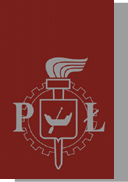 Eco Sourdough 
– a multipurpose system
Anna Diowksz
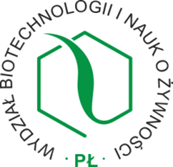 Lodz University of  Technology (TUL)Faculty of Biotechnology and Food Sciences
Institute of Fermentation Technology and Microbiology
anna.diowksz@p.lodz.pl
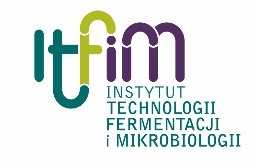 Organic grain market
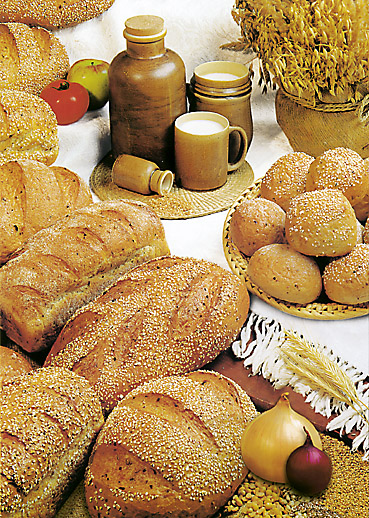 growing consumer demand
	need to increase organic production

quality and safety value
	- nutritional value 
	- mycotoxin contamination prevention  

technological ways of milling and baking
	- wholemeal flour
	- sourdough application
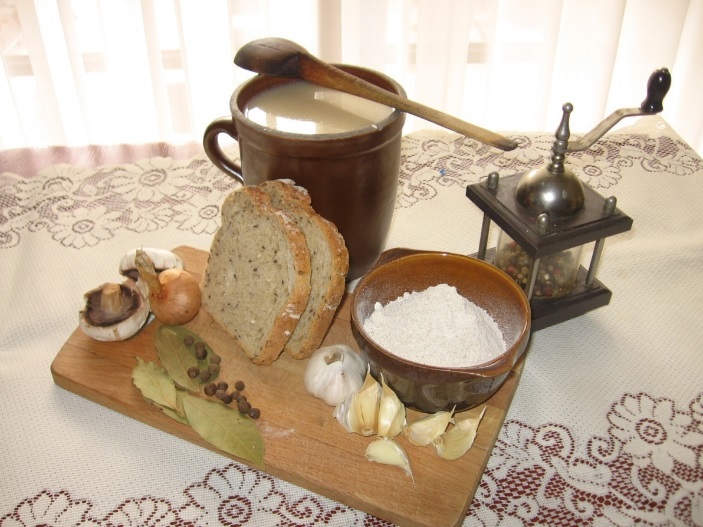 Grain structure
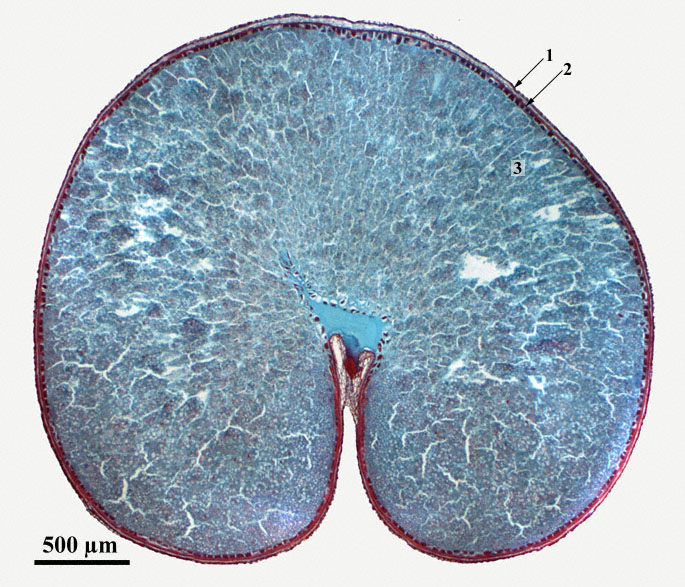 Nutritional recommendations
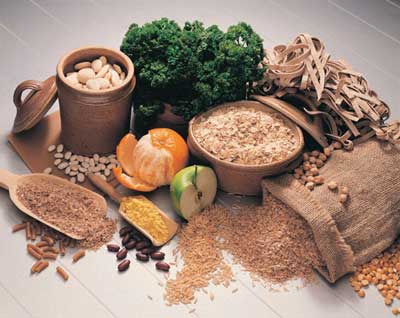 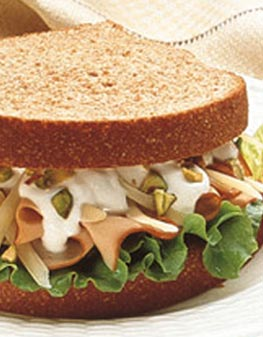 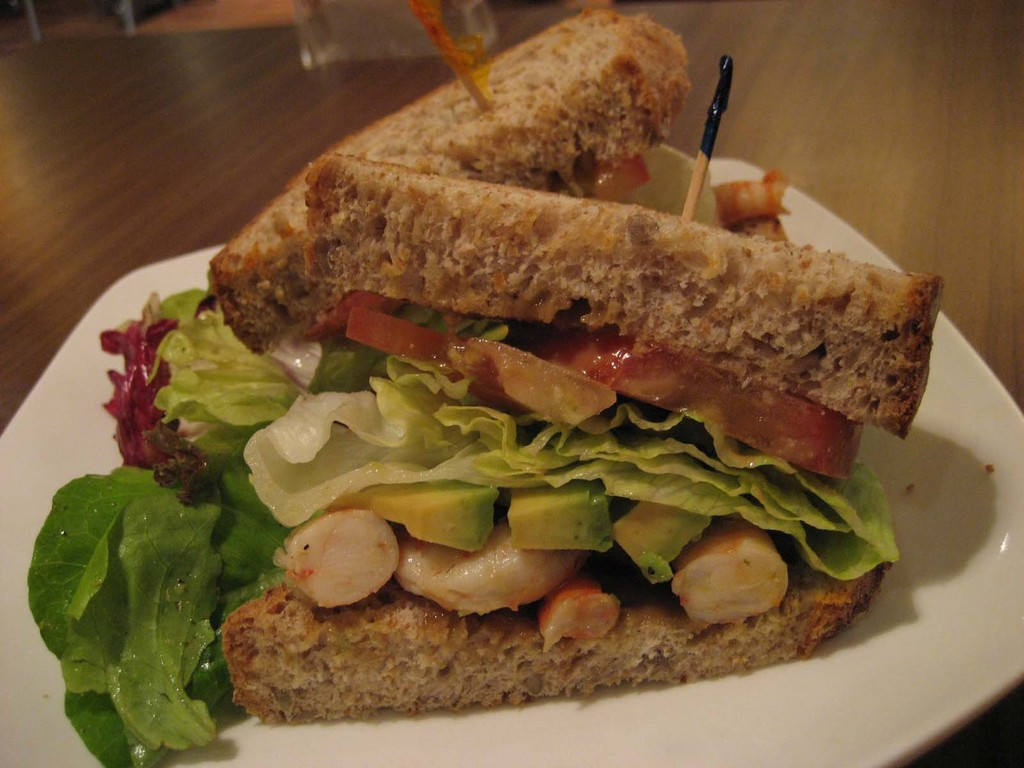 Dietary fibre
          components of plants that resist human digestive enzymes
consists of non-starch polysaccharides 
arabinoxylans, cellulose, resistant dextrins, inulin, waxes, chitins, pectins, beta-glucans, oligosaccharides

 co-passengers: 
       micro- and macroelements, vitamins,             antioxidants, fitohormones
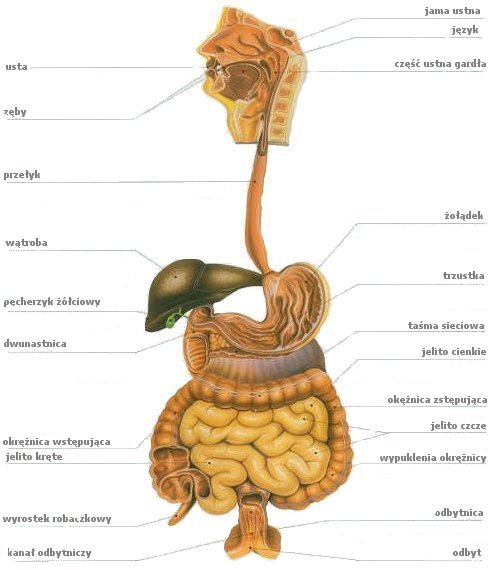 Physiological role of DF

-    enhanced mastication and saliva secretion

-    buffered stomach acid

-    increased satiety

-    increased bulk, softened stool  

-    enhanced peristaltic movements

-   increase in intestinal probiotics growth

-   shortened transit time through the intestinal tract 

-   lowered cholesterol levels
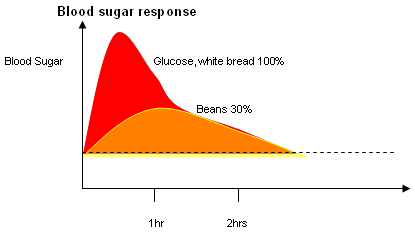 glucose
wholemeal bread
1 h
2 h
Glicaemic Index   (GI)
Glucose blood level
Examples of GI values:
glucose				100
 potatos					93
 boiled carrot				92
 rice					72
 wheat bread				70
 wholemeal bread			53
 rye sourdough bread 			48
 orange juice				46
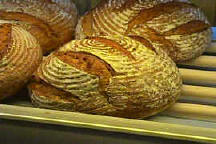 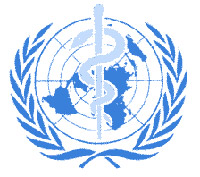 *) WHO recommendation: food < 70 GI
Anticancer mechanism

-    dilution of cancerogenous compounds in stool 
	(increase in stool volume)

-   shortened time of cancerogens production by intestinal microflora
 	(shortened transition time)

-   shortened contact time of cancerogens with gastro-intestinal mucosa
	(shortened transition time)

-   hampered degradation of some compounds into potential cancerogens
	(lowered stool pH)

-    protection of mucosa against cancer 
	(higher butyrate, lower ammonia production)
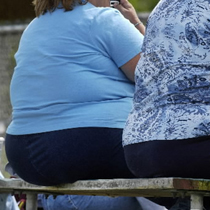 DF deficiencies lead to:

-        obesity
-        chronic constipation
-        inflammatory bowel disease
-        haemorrhoides
-        colon cancer
-        gallstone disease 
-        inflammation of the appendix 
-        diabetes
-        arteriosclerosis
-        coronary heart disease 
-        dental caries
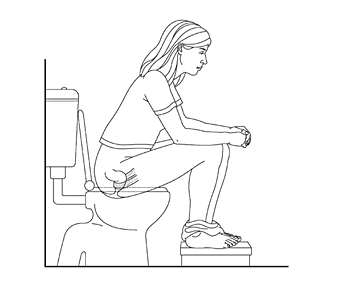 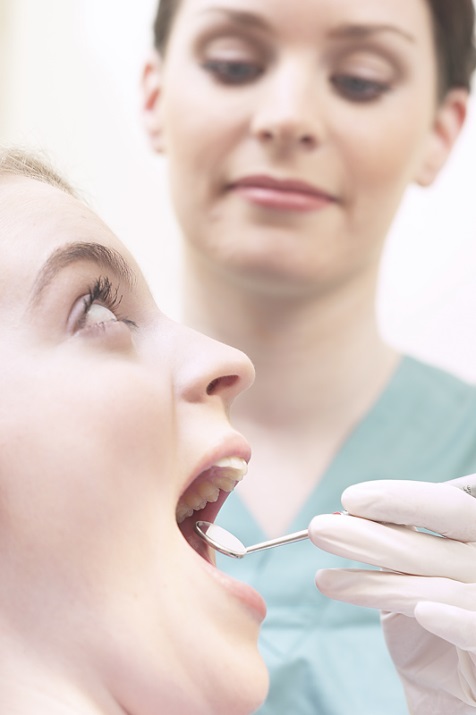 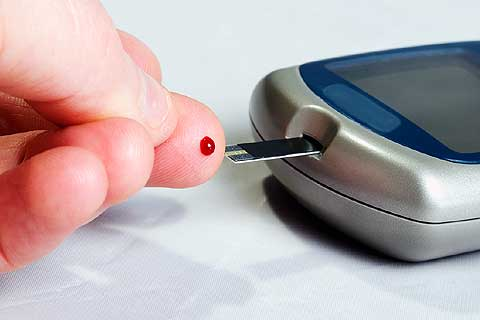 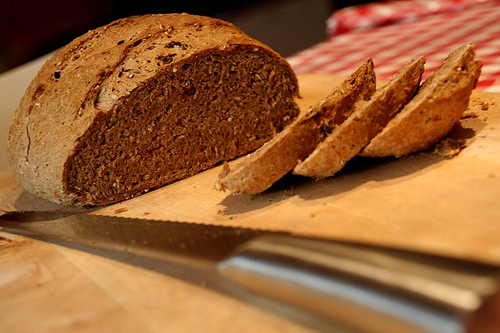 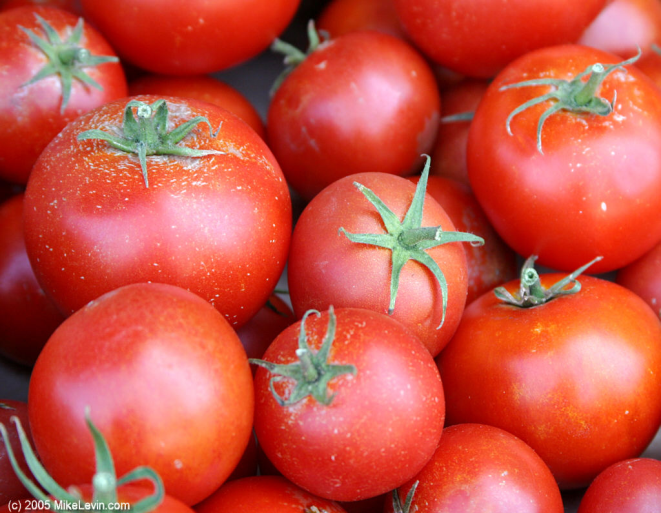 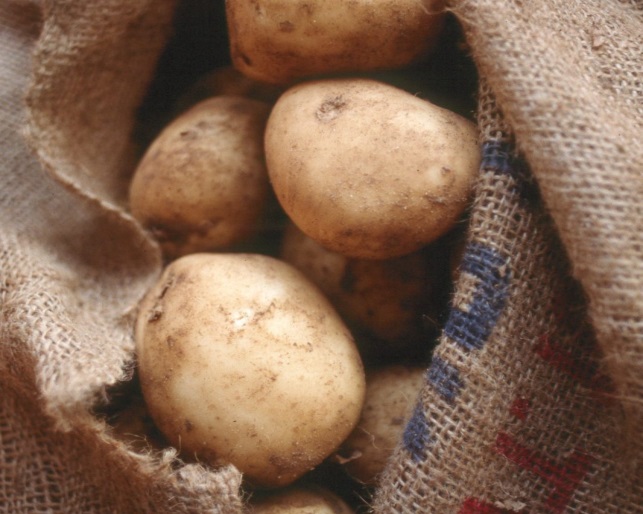 Sources of dietary fibre
6-9 slices              =                 7 kg                =                 2 kg
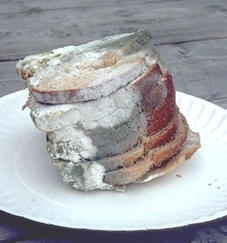 Mycotoxins – health hazard
Moulds:
Aspergillus 
 Penicillium 
 Fusarium
Mycotoxins
aflatoxins B1, B2, G1, G2     (A.flavus, A.parasiticus)
   	esophagus cancer, liver/kindneys damage

 ochratoxin A     (A.ochraceus, Penicillium)
   	 cancerogenic, teratogenic, nephropathy 
 trichotecen      (Fusarium)
   	 esophagus/stomch cancer

 zearalenon    (Fusarium)
   	estrogenic
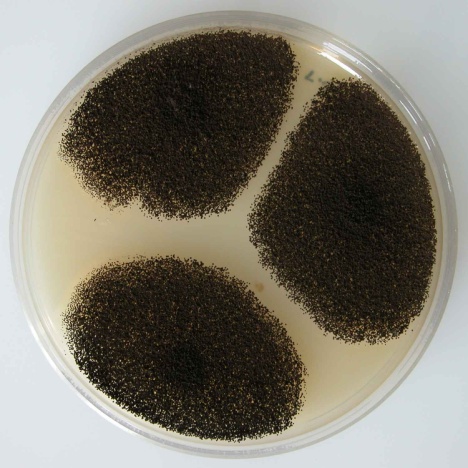 Sourdough

      a mixture of flour and water      fermented with lactic acid bacteria (LAB) and yeast
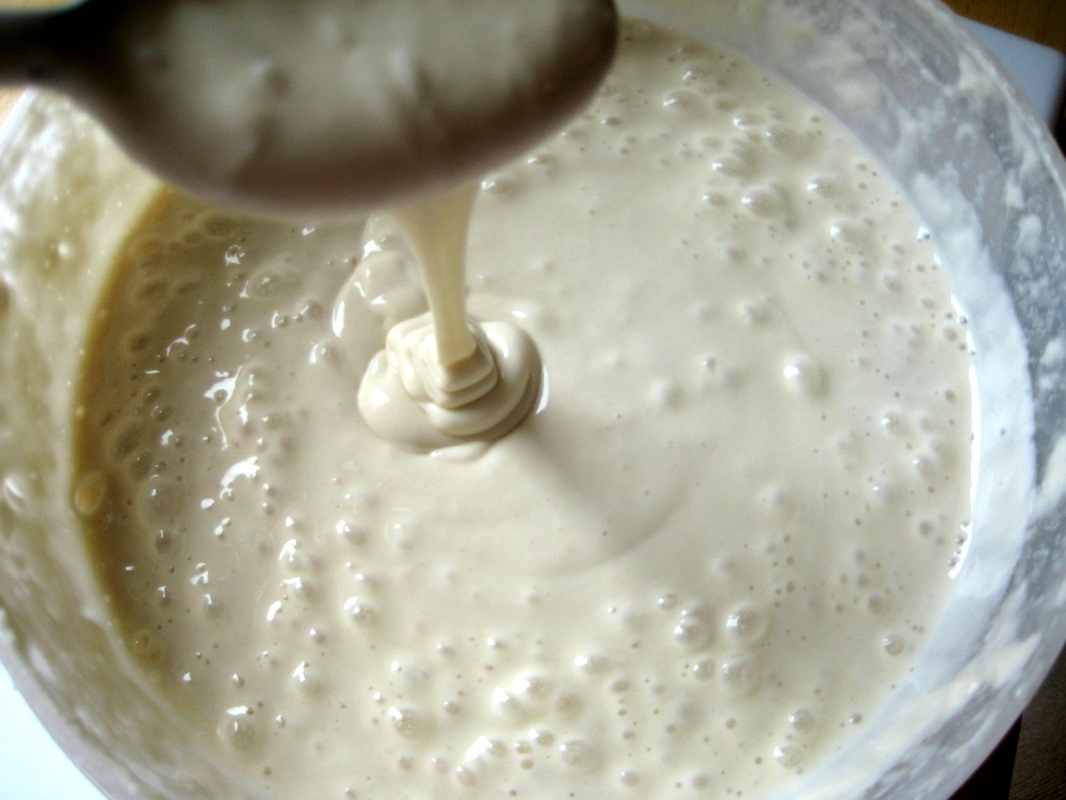 Lactic acid bacteria
crumb elasticity
 bread flavour
 bread volume
Yeast
bread volume
 bread flavour
STRAIN
Lactobacillus plantarum
Lactobacillus sanfranciscensis
Lb.plantarum
 +
 Lb.sanfranciscensis
Lb.plantarum
X
-
-
Lb.sanfransiscensis
-
X
-
Lb.brevis
-
-
-
S.cerevisiae
+
+
+
E.coli
+ +
+  +
+ + +
E.faecalis
+ +
+ +
+ +
B.cereus
+ + +
+ + +
+ + +
B.subtilis
+ +
+ +
+ + +
A.niger
-
-
-
P.expansum
+ +
+ +
+ +
F.oxysporum
+ +
+ +
+ + +
R.nigricans
+
-
+
Biopreservation of sourdough bread
Legend:    

+ + +             
strong restraining effect( diameter   4 cm )
                   
+ +
medium restraining effect ( diameter  2 - 4 cm )
                   
+                   
weak restraining effect ( diamerer   2 cm )

-
no restraining effect
4000 B.C. – first forms of bread
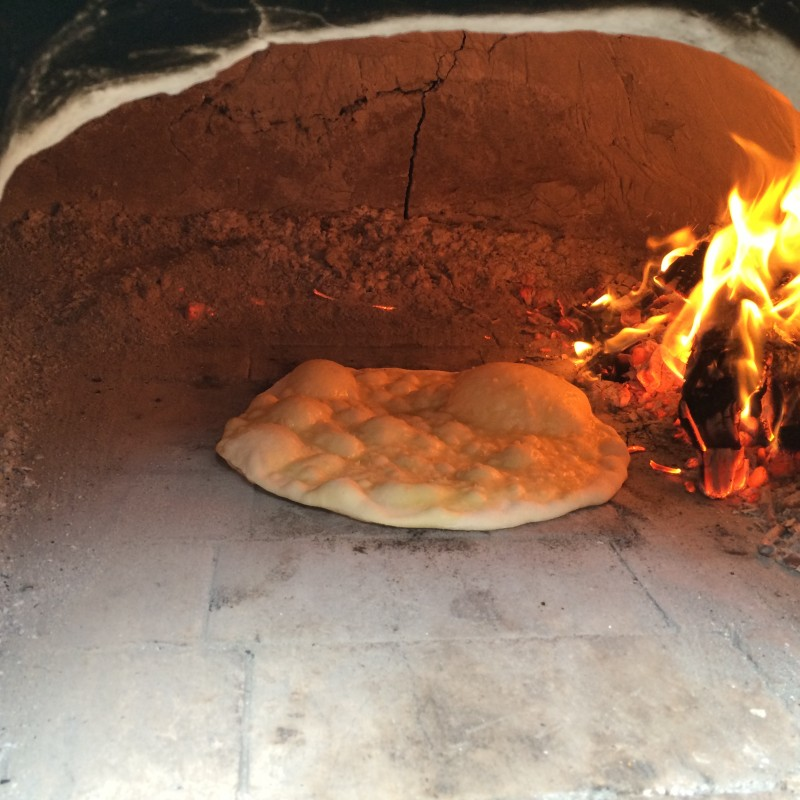 Sourdough bread history
     
        3000 B.C. – Sumerians (?)
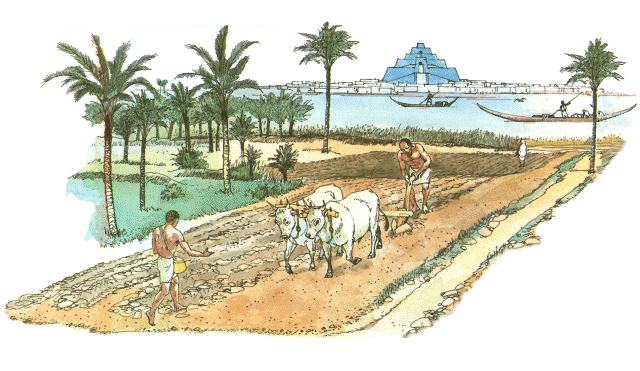 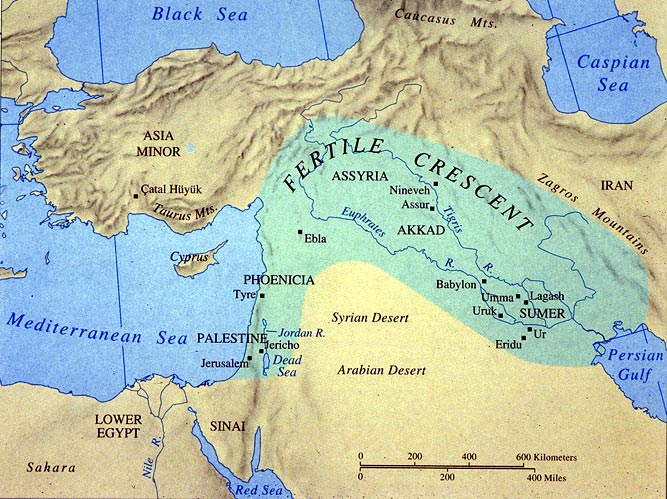 2600 B.C. – ancient Egypt
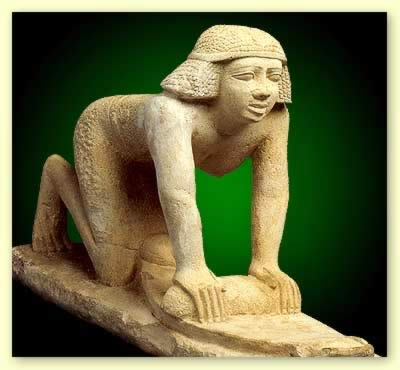 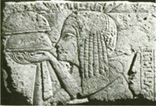 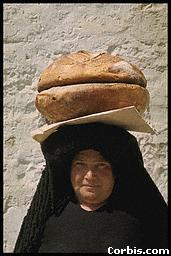 1800 B.C. – Mediterranean region
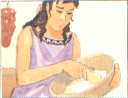 1300 B.C. (?) – Jewish exodus from Egypt
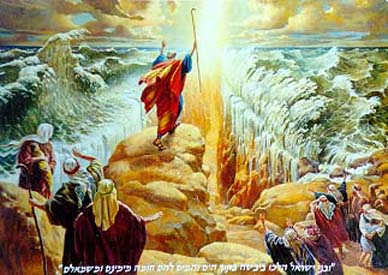 800 B.C. – North & Central Europe
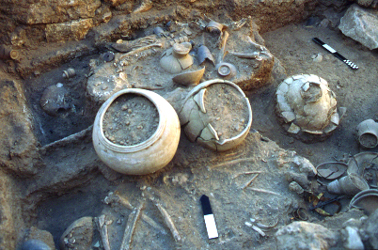 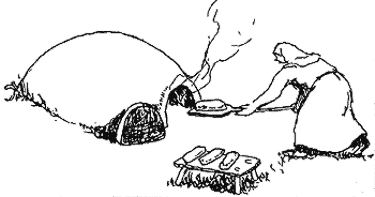 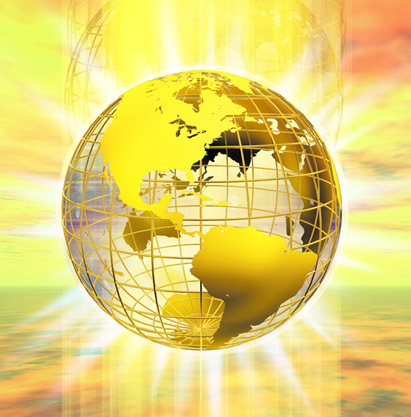 100 B.C. – worldwide
middle of 19th century – baker’s yeast
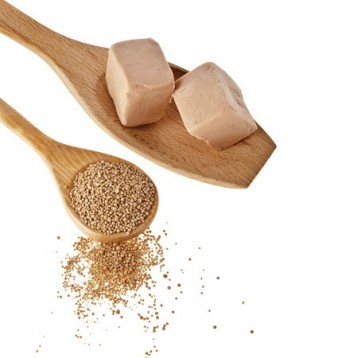 Traditional rye sourdough fermentation

1st stage – initial sour  (48-72 h)
    enhanced growth of existing microflora; inhibition in growth of spoilage bacteria 
    (soft dough  - flour to water ratio 1 : 1, temperature 22-24C); 

2nd stage – fresh sour  (4-6 h)
    growth of yeast (soft dough, temperature 24-26C);

3rd stage – basic sour  (6 h)
   growth of LAB  (dense dough, temperature 26-29C);

 4th stage – full sour  (3 h)
    intensive growth of LAB and yeast (soft dough, temperature 27-30C);

5th stage – dough  (20 min)
    final stage, containing all ingredients according to the recipe 
    (consistency proper for shaping and proofing, temperature 30-32C).
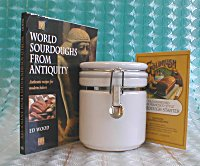 Bakery starter cultures
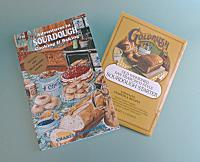 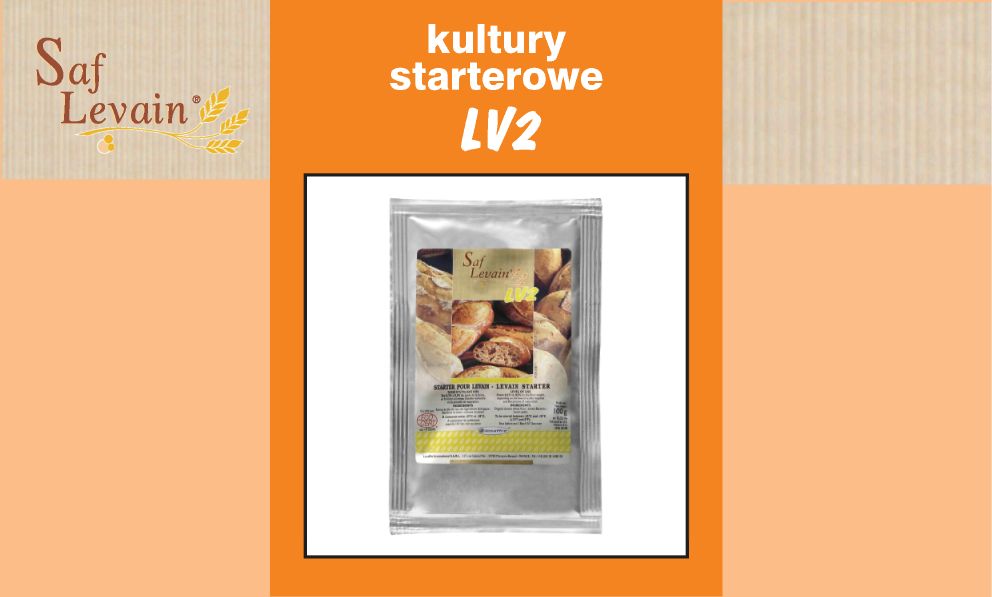 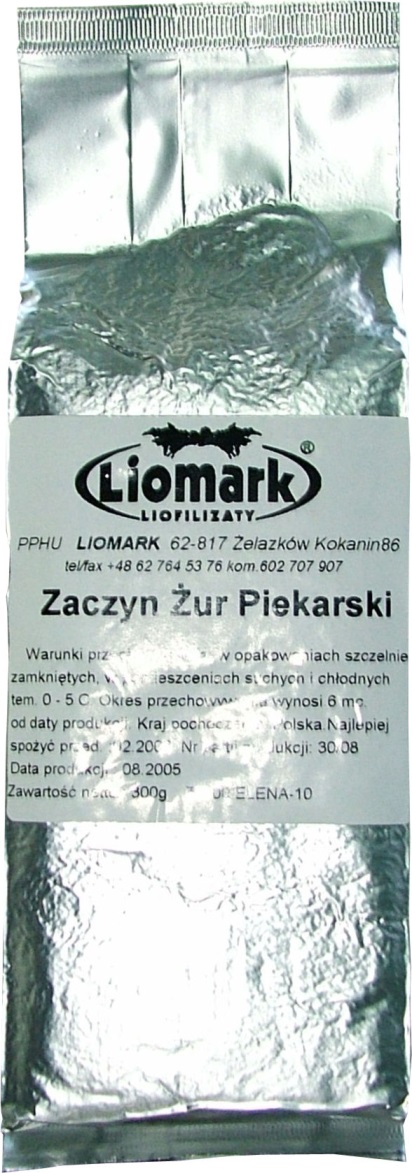 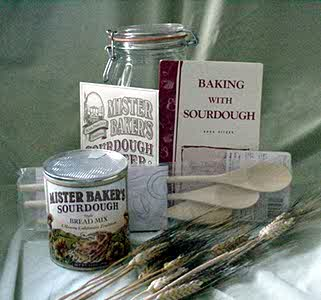 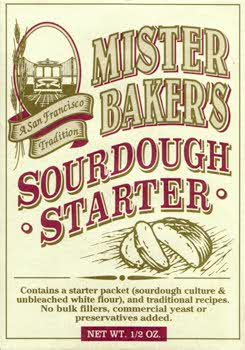 Role of  bakery starter culture
initiation of the fermentation process

 obtaining the desired baking parameters of the dough due to the      biochemical changes in fermented flour

 stability of the fermentation process

 shortening and simplifying sourdough production

 obtaining the unique and very attractive taste and flavour of the bread

 bread of high nutritional value 

 reduction  or elimination of artificial improvers and preservatives

 repeatability of bread quality

 prolonged shelf life of sourdough bread
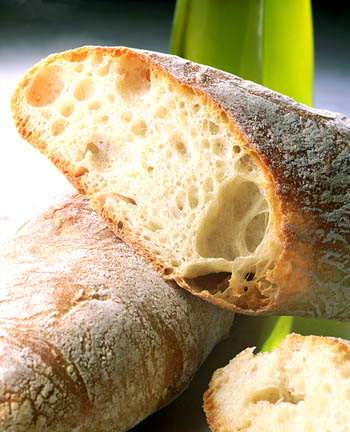 Diversity of sourdough bread
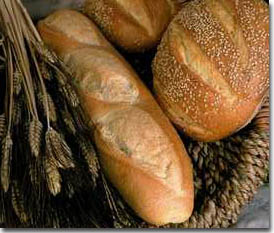 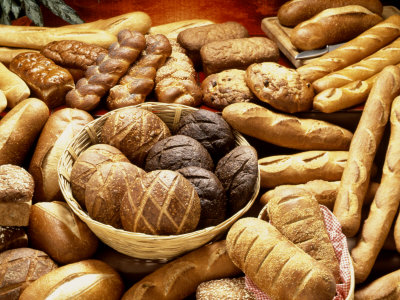 Health benefits of sourdough bread
degradation of mycotoxins present in flour

 initiation of numerous physiological processes to promote digestion

 increased digestibility by enzymatic processes performed during fermentation
 
 satiety is achieved faster (low glycaemic index)

 ensurance of the proper course of digestion and excretion (lactic acid)

 lowered immunoreactivity

 preservation of bioactive labile compounds 
	(vitamins, plant sterols or -glucan) 

 elimination of some antinutrients 
	(phytic acid and its derivatives) 

 lowered serum triglyceride and cholesterol levels, improved ratio between   HDL and LDL fractions
C O N C L U S I O N
Modern sourdough technology combines
all advantages of tradition and artisan production with scientific achievements 
giving the possibility to minimise risk of mycotoxins 
in ecological bread production
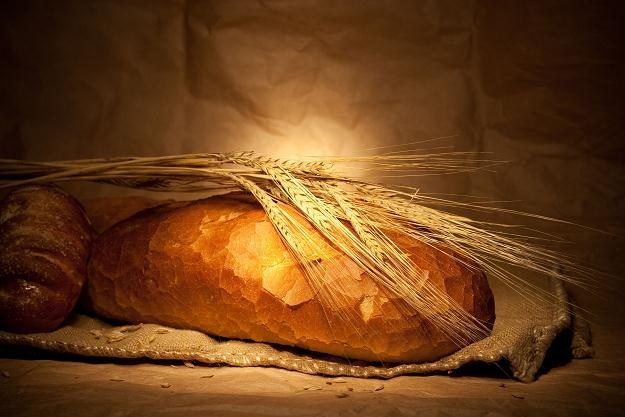 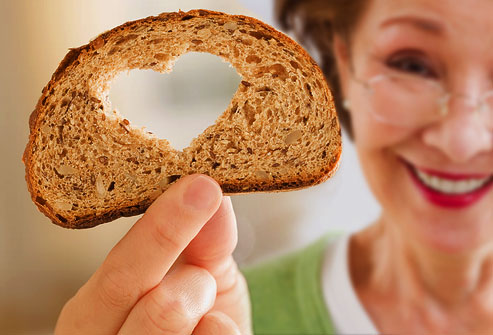 Thank you for attention